МОДУЛЬ 1

1.  ПИТАННЯ
Основні функції анімації?
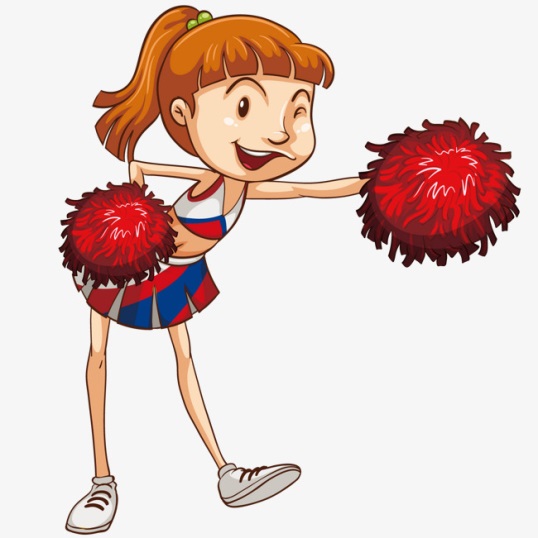 До основних видів анімації належать:
Анімація в русі;
Анімація через спілкування;
Культурна анімація;
Творча анімація;
Реабілітаційна анімація;
Психологічна анімація;
Художня анімація.
2. Завдання «ЗГОДЕН ЧИ НІ»Виправ помилку
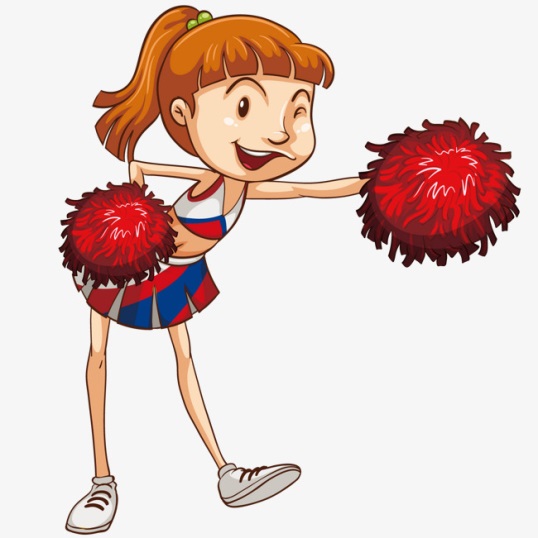 3. ЗавданняВИПРАВ І ЗАПИШИ ПРАВИЛЬНОРекреаційна анімація - вид медичної діяльності, спрямованої на відновлення психічних і фізичних сил людини.
4. ДОПОВНИ:Туристична анімація - це різновид туристичної діяльності, здійснюваної на туристському підприємстві,……………………, що залучає туристів до різноманітних заходів через участь в спеціально розроблених програмах дозвілля. 5. Чи залучається турист до активної дії під час надання анімаційних послуг?Обери відповідь:ЗАВЖДИ    НІКОЛИІНОДІ
6. ЗАПОВНИТИ МАЛЮНОК                Типологія анімації
7. Навпроти кожного типу туристської анімації запишіть його приклад: Анімаційні туристичні маршрути – Додаткові анімаційні послуги – Готельна анімація –
8. Термін «анімація» (від лат. - пожвавлювати, надихати, одухотворяти) уперше з'явився на початку XX століття у зв'язку із введенням закону про створення різних асоціацій і трактувався як діяльність, спрямована на те, щоб провокувати та посилювати живий інтерес до культури, художньої творчості.В якій країні це відбулося?
9. ЗАПИШІТЬ ПРАВИЛЬНО!!!
Під анімаційним сервісом розуміють діяльність щодо …….
проведення анімаційних програм;
фінансування анімаційних програм;
забезпечення організації дозвілля професійними аніматорами;
формування, просування й реалізації анімаційних програм різного призначення.
10. ВИПРАВ І ЗАПИШИ ПРАВИЛЬНО!
Анімаційні послуги – це обов’язкові послуги, що надаються туристу разом із добре організованим трансфером і  проживанням, та дозволяють створити найбільш комфортні умови для відпочинку.
11. Технологія анімаційного сервісу  ДОПОВНИ
12. ВИЗНАЧ ПРАВИЛЬНУ ВІДПОВІДЬ
Термін «фахівець туристичної анімації» – це…...
А) працівник соціальної служби, функції якого полягають у розвитку виховного, культурного потенціалу людини;
Б) фахівець соціально-виховної області, метою якого є задоволення потреб, бажань і запитів соціальних верств населення;
В) фахівець, професійною діяльністю якого є проектування, організація і проведення різних видів анімаційних програм.
13. РОЗРІЗНЯТЬ ТАКІ ВИДИ АНІМАЦІЙНИХ ПРОГРАМ:НАПИШИ!
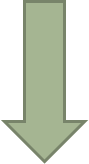 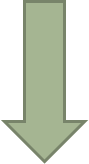 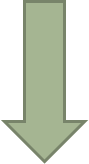 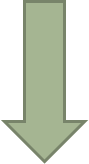 14. Механізм реалізації анімаційної послуги. ЗНАЙДИ ПОМИЛКУ І ЗАПИШИ ПРАВИЛЬНО
15. Складові готельної анімації.Визнач, якого компоненту не вистачає!
16. ДАЙ ПРАВИЛЬНУ ВІДПОВІДЬ.Анімаційна послуга дозволяє залучити туриста до активних дій шляхом особистого контакту аніматора з туристом відповідно до заздалегідь розробленої програми. Чи є участь туристів обов'язковою?
17. ЗНАЙДИ ПОМИЛКИ І ЗАПИШИ ПРАВИЛЬНО
шеф спортивної анімації
керівник анімаційної команди
головний менеджер служби анімації - укладач і організатор денних і вечірніх шоу-програм; відповідальний за якість виконання
менеджер шоу-відділу-
несе відповідальність за складання і проведення спортивних програм
менеджер міні- клубу
несе відповідальність за складання і проведення дитячих розважальних програм.
18. ДОПОВНИ! Основними етапами складання і проведення анімаційних програм є:
________ етап відіграє важливу роль в організації анімаційного обслуговування і включає рішення наступних завдань:
- визначення цілей;
- проектування анімаційної програми створення або підбір сценаріїв анімаційних заходів, включених в програму;
- підбір творчих колективів, вибір місця і часу проведення анімаційних заходів;
- складання кошторису витрат на проведення програми;
- технічна підготовка та ін.
_________ етап є проміжним між підготовчим і основним. На цьому етапі відбувається встановлення контакту, міжособистісних стосунків з туристами, здійснюються запис на різні анімаційні заходи і збір заявок.
_________ етап - проведення наміченої програми, реалізація задуму.
_________ етап включає нагородження учасників і прощання з гостями, опитування споживачів, аналіз проведеної програми, роботу над удосконаленням програми.
19. ЗНАЙДИ ПОМИЛКУ І ЗАПИШИ ПРАВИЛЬНУ ВІДПОВІДЬ
Анімаційна програма - це індивідуальний план проведення туристського, фізкультурно-оздоровчого, культурно-масового, пізнавального анімаційного заходу.
20. ОБЕРИ НЕОБХІДНЕ!Технологія створення і реалізації анімаційних програм складається з декількох взаємозв'язаних підсистем. Обери необхідні.
організаційна
контролююча
інструкторсько-методична
аналітична
режисерська
виконавча
технічна
Дякую ВСІМ!ДОМАШНЄ ЗАВДАННЯ –           пройти тестування в системі МУДЛ!
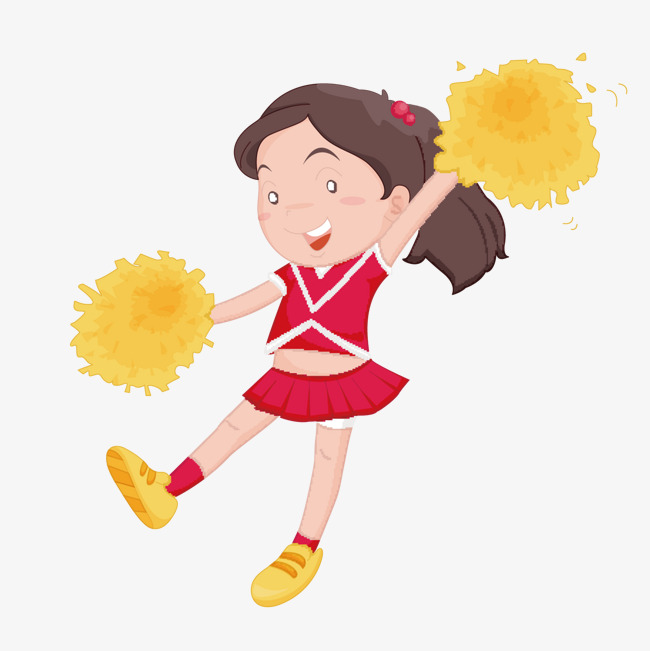